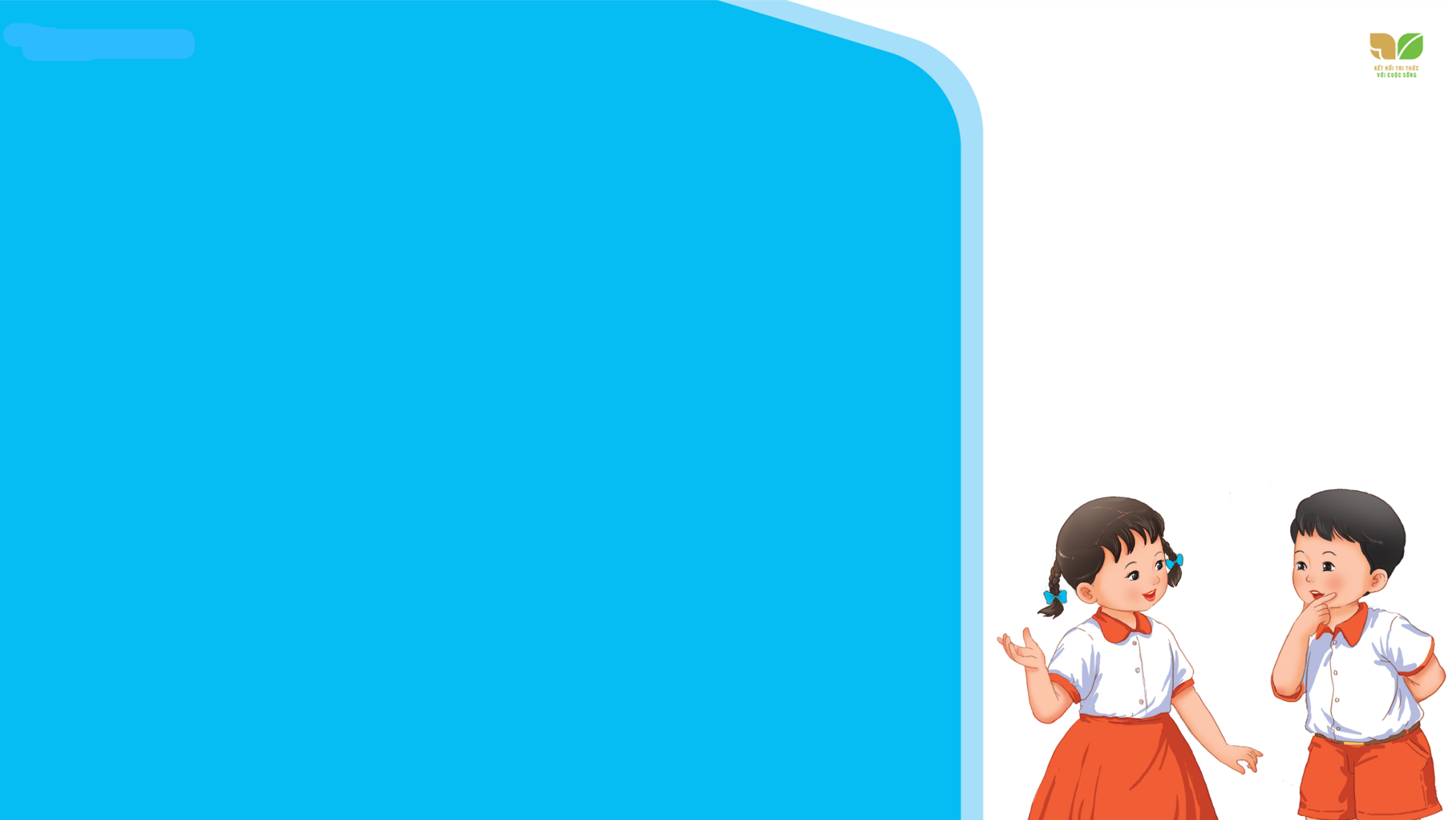 TIẾNG VIỆT 2
KHỞI ĐỘNG
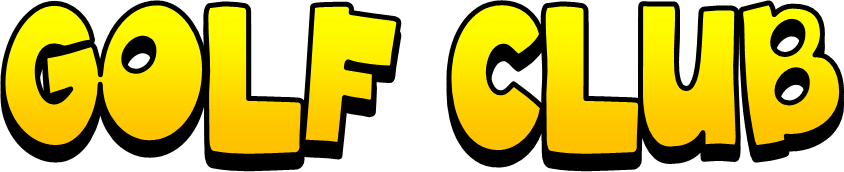 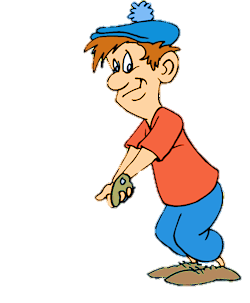 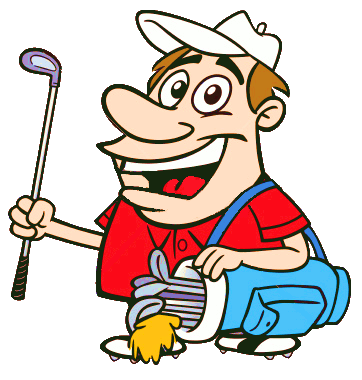 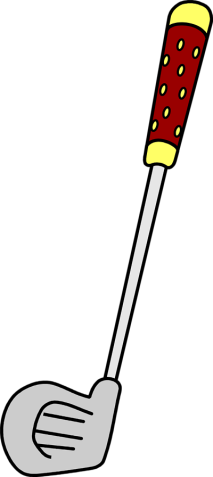 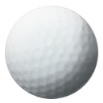 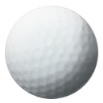 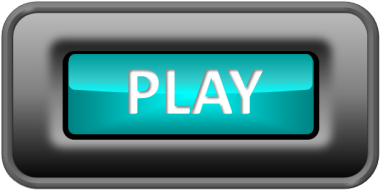 Loài cây nhỏ, mảnh khảnh trong câu chuyện đã được trời đặt tên là gì?
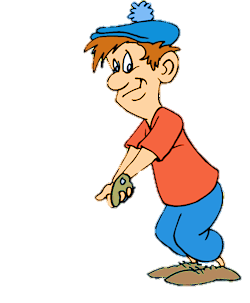 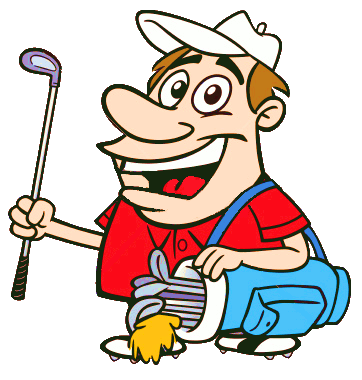 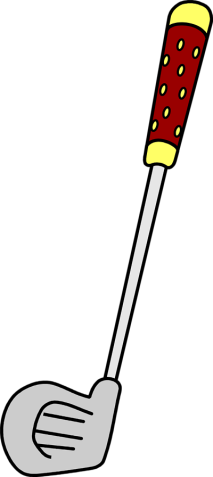 2/12
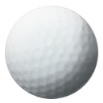 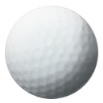 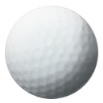 NEXT
thì là
cải
[Speaker Notes: GV hỏi HS bài trước học là gì đã nhé]
Đâu là đặc điểm của cây thì là?
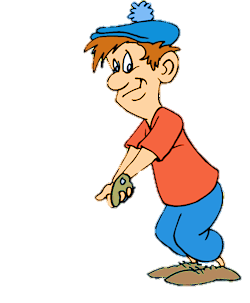 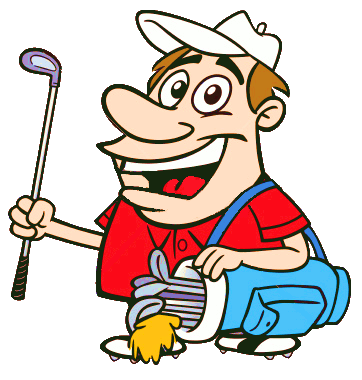 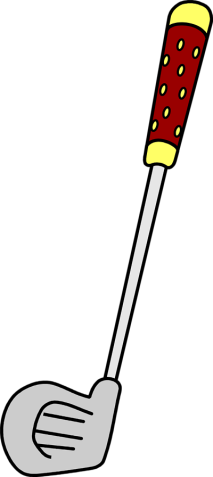 1/12
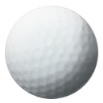 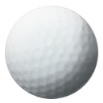 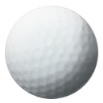 NEXT
mập mạp
mảnh khảnh
Trời cố tình đặt tên cho cây nhỏ ấy là “thì là”, đúng hay sai?
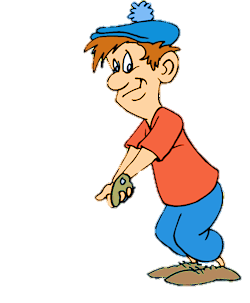 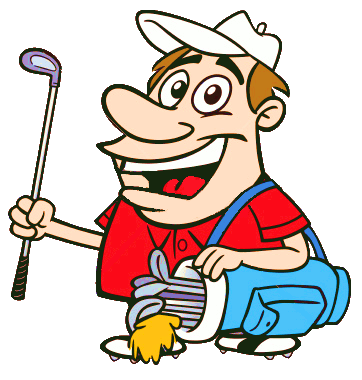 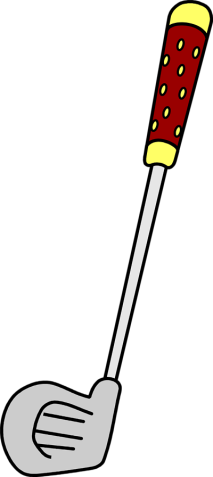 3/12
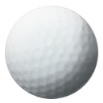 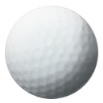 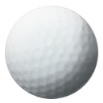 Sai
Đúng
NEXT
Rau thì là phù hợp khi nấu món ăn nào?
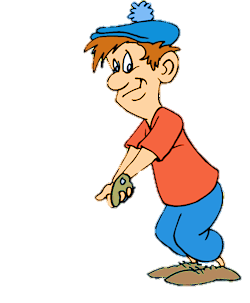 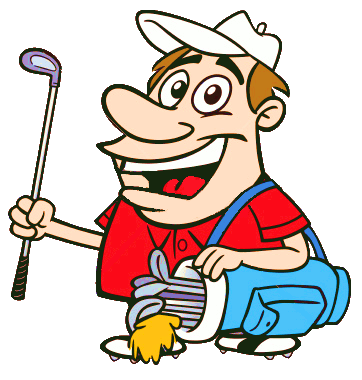 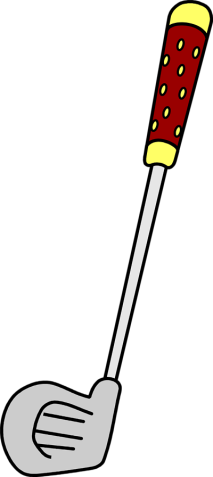 4/12
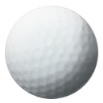 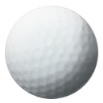 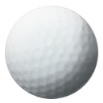 NEXT
Thịt bò
Chả cá, chả mực, cháo hải sản…
Thực tế, tên các loài cây là do trời đặt, đúng hay sai?
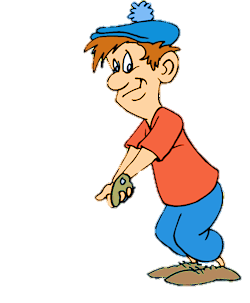 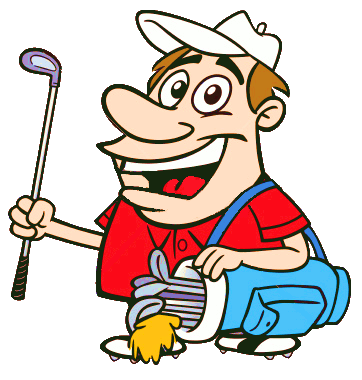 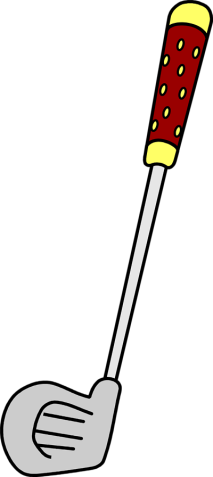 5/12
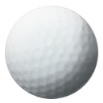 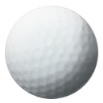 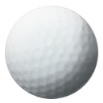 NEXT
Sai
Đúng
Thứ … ngày … tháng … năm 2022
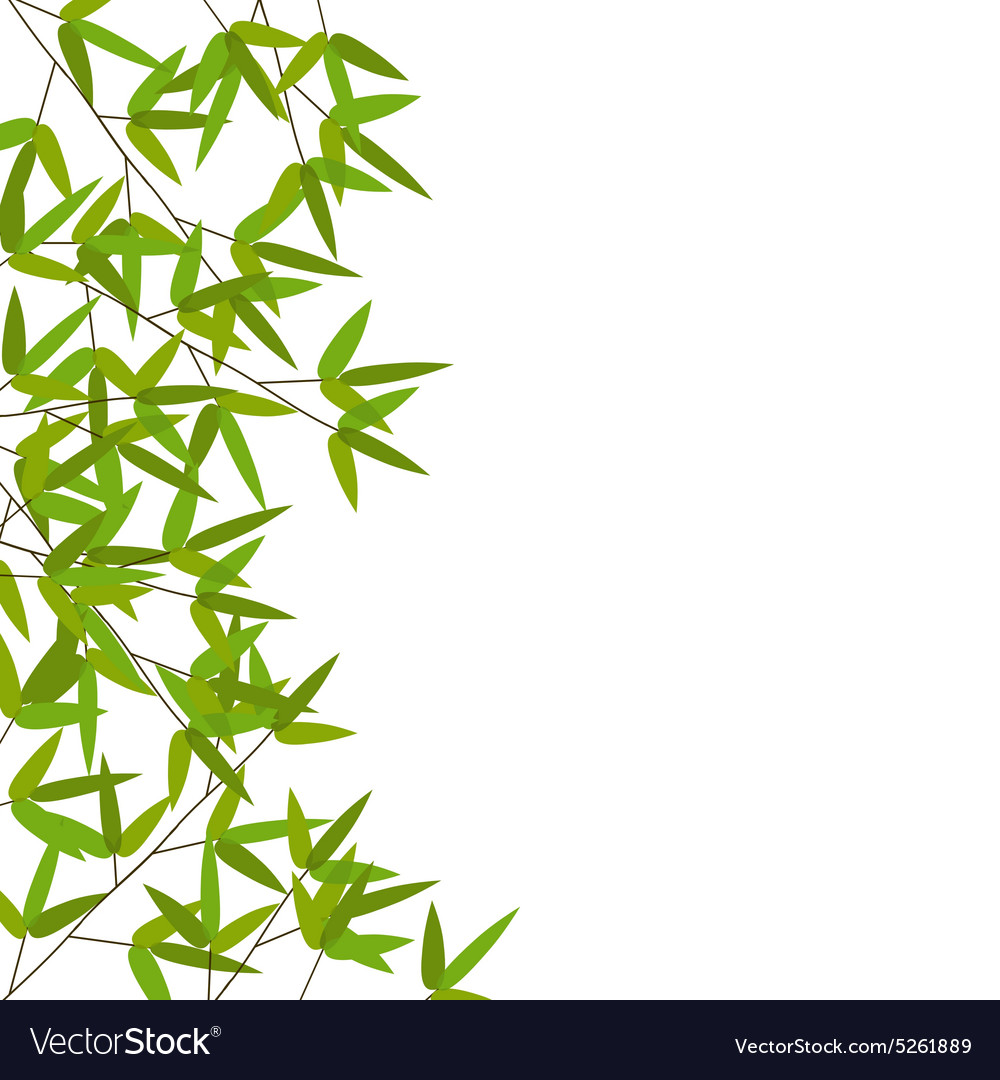 Bài 12: BỜ TRE ĐÓN KHÁCH
S/49
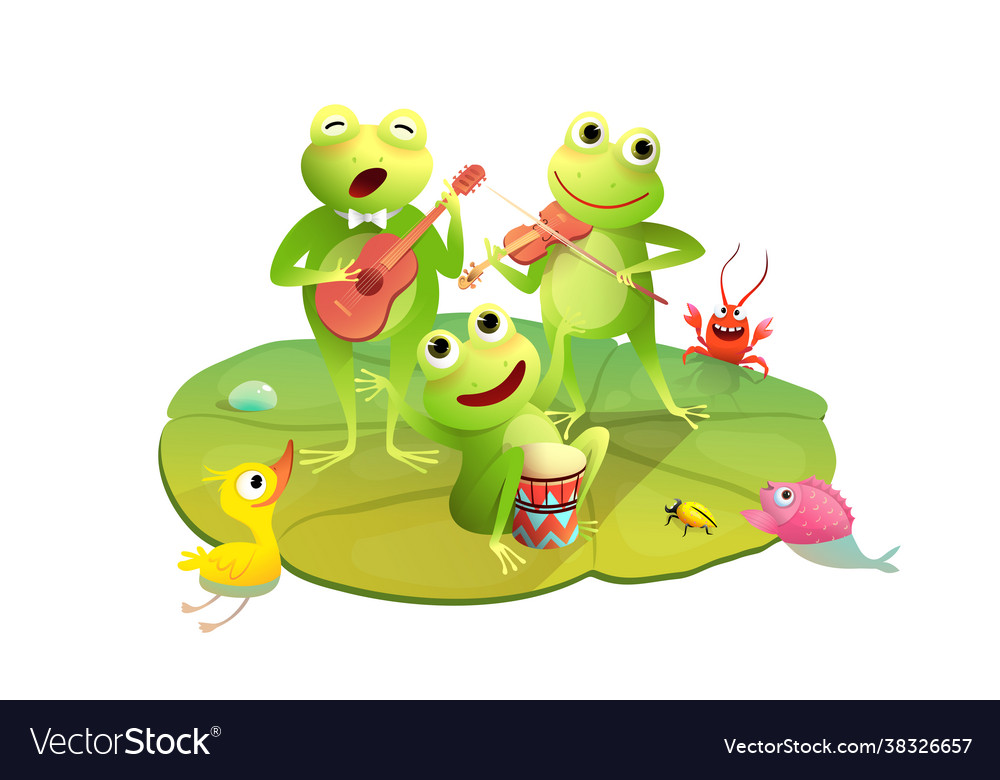 Thứ tư ngày 1 tháng 3 năm 2023
Tiếng Việt
Đọc: Bờ tre đón khách
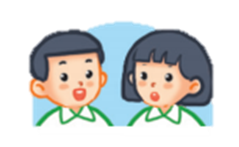 Quan sát và nhận xét về cảnh vật được vẽ trong tranh.
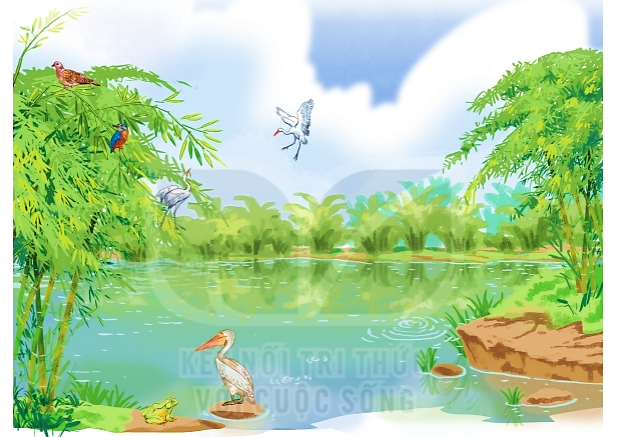 BỜ TRE ĐÓN KHÁCH
Ghé chơi đông đủ
Cả toán chim cu
Ca hát gật gù:
“Ồ, tre rất mát!”.
Bờ tre quanh hồ
Suốt ngày đón khách
Một đàn cò bạch
Hạ cánh reo mừng
Tre chợt tưng bừng
Nở đầy hoa trắng.
Khách còn chú ếch
Ì ộp vang lừng
Gọi sao tưng bừng
Lúc ngày vừa tắt.
                        (Võ Quảng)
Đến chơi im lặng
Có bác bồ nông
Đứng nhìn mênh mông
Im như tượng đá.
Một chú bói cá
Đỗ xuống cành mềm
Chú vụt bay lên
Đậu vào chỗ cũ.
BỜ TRE ĐÓN KHÁCH
Ghé chơi đông đủ
Cả toán chim cu
Ca hát gật gù:
“Ồ, tre rất mát!”.
Bờ tre quanh hồ
Suốt ngày đón khách
Một đàn cò bạch
Hạ cánh reo mừng
Tre chợt tưng bừng
Nở đầy hoa trắng.
Khách còn chú ếch
Ì ộp vang lừng
Gọi sao tưng bừng
Lúc ngày vừa tắt.
                        (Võ Quảng)
Đến chơi im lặng
Có bác bồ nông
Đứng nhìn mênh mông
Im như tượng đá.
Một chú bói cá
Đỗ xuống cành mềm
Chú vụt bay lên
Đậu vào chỗ cũ.
loài chim chân cao, cổ dài, mỏ nhọn, lông trắng.
Cò bạch (còn gọi là cò trắng):
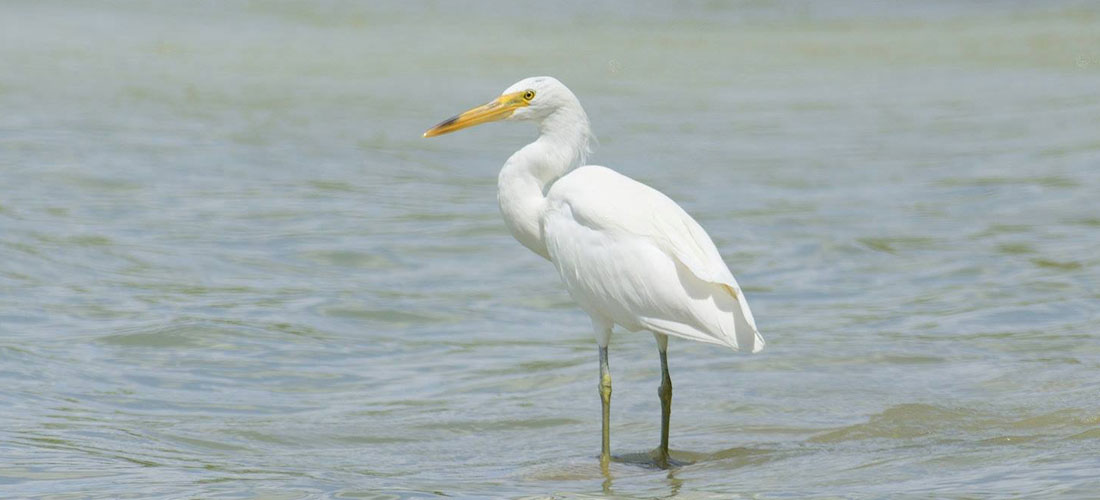 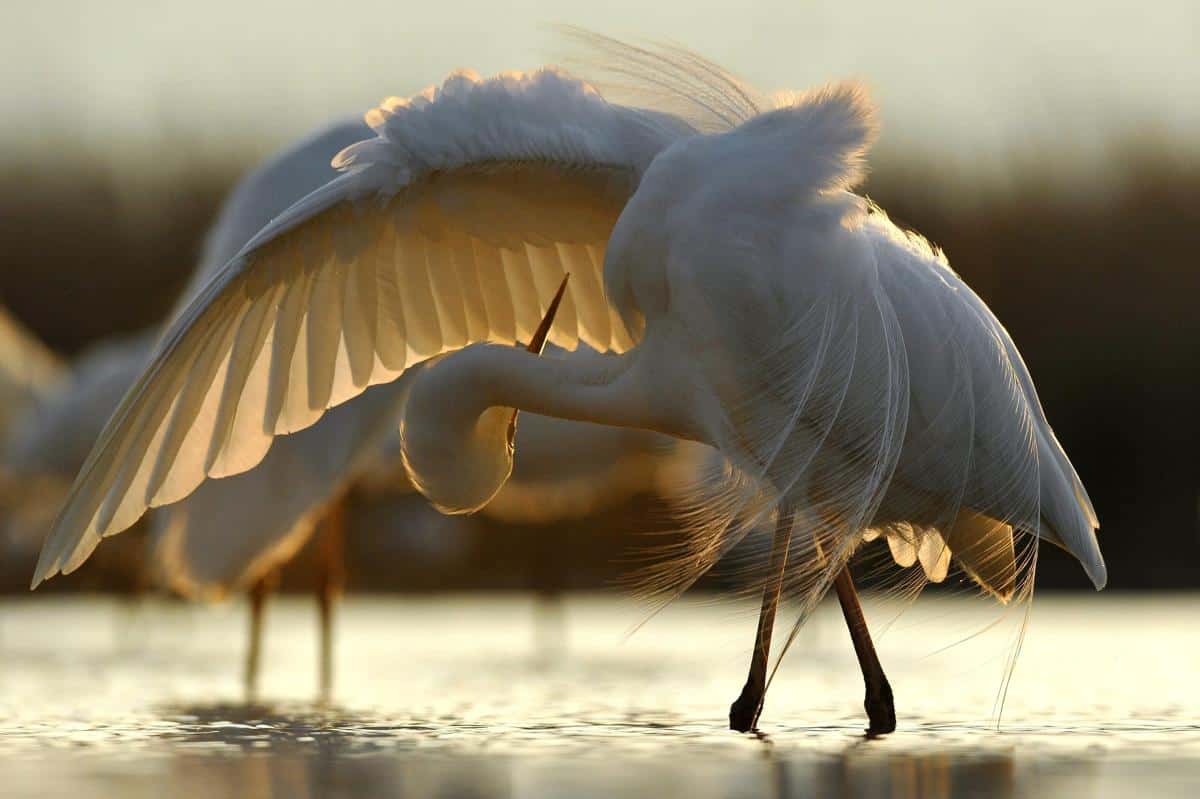 loài chim mỏ to và dài, cổ có túi đựng mồi.
Bồ nông:
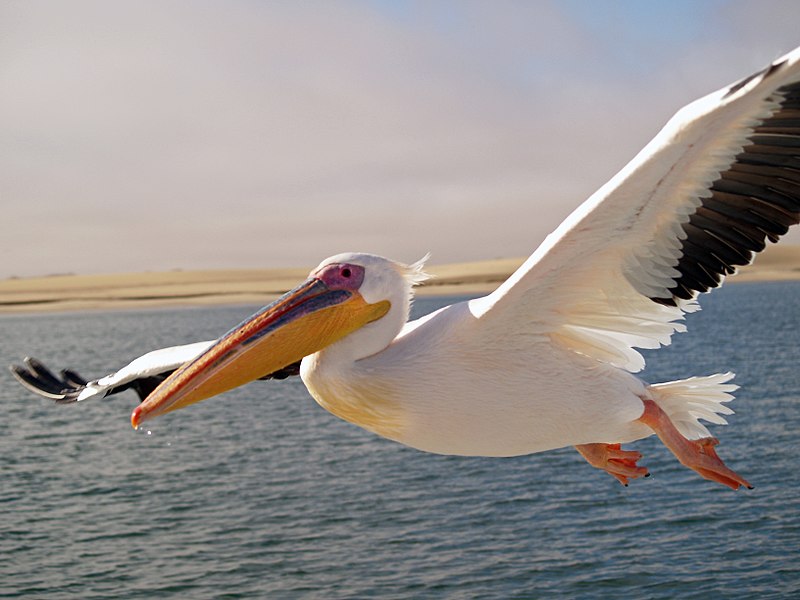 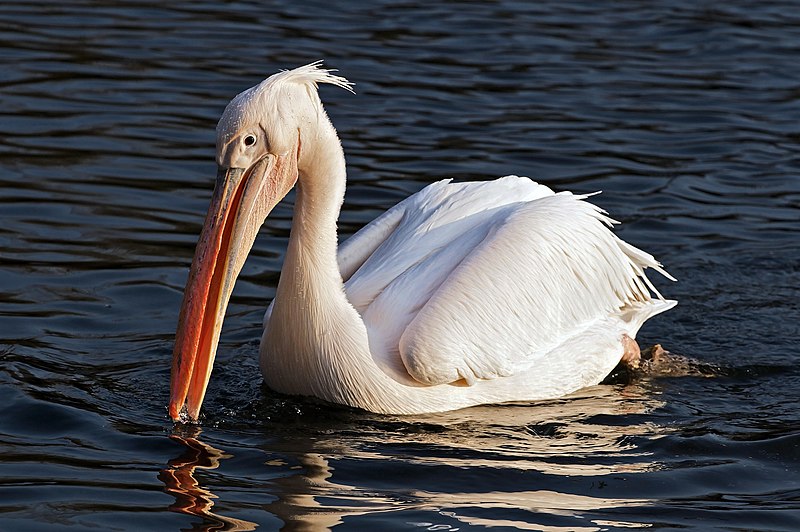 loài chi mỏ dài, hay nhào xuống nước để bắt cá.
Bói cá:
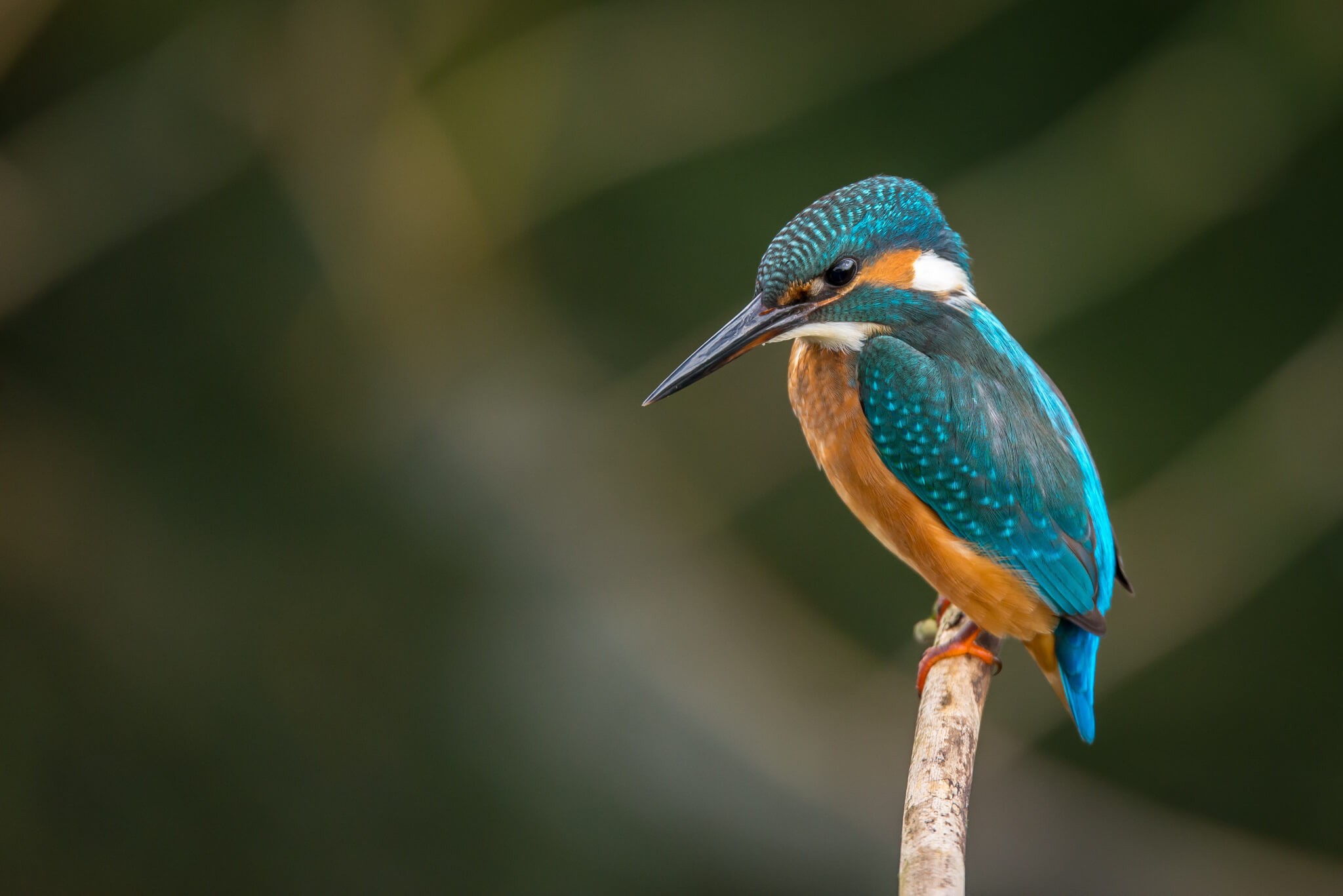 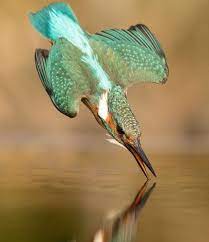 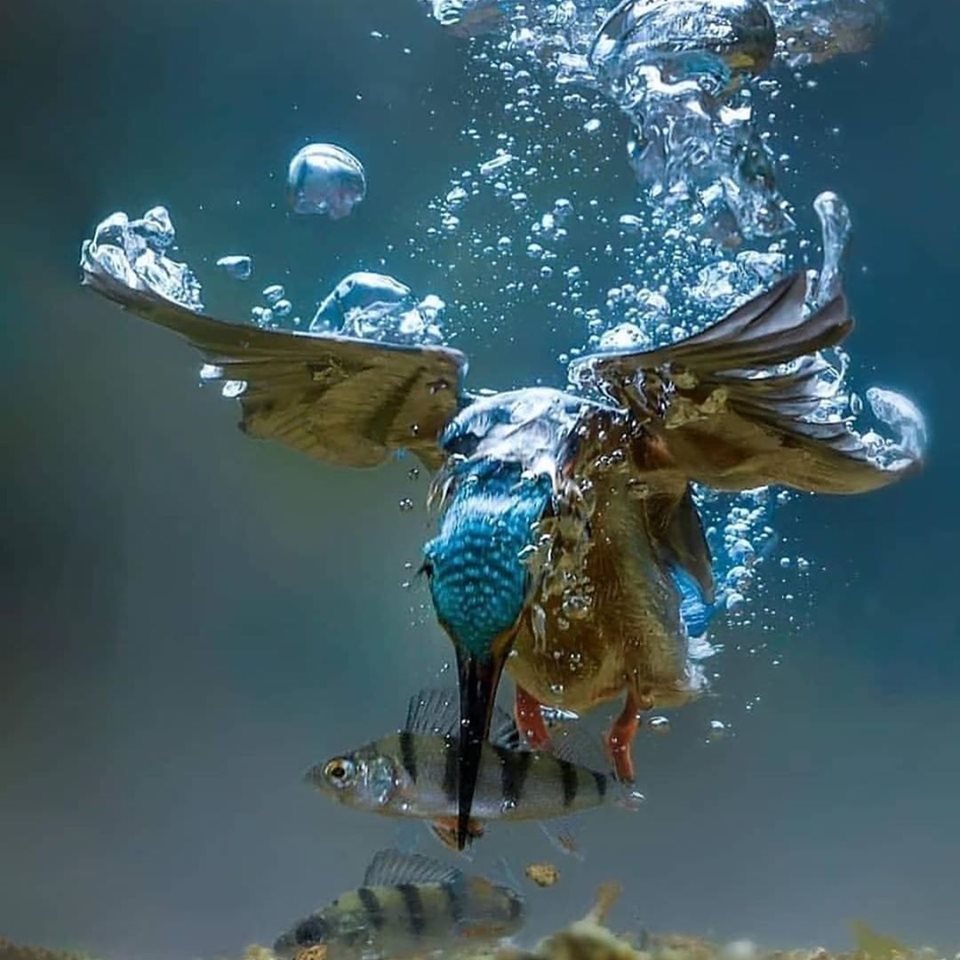 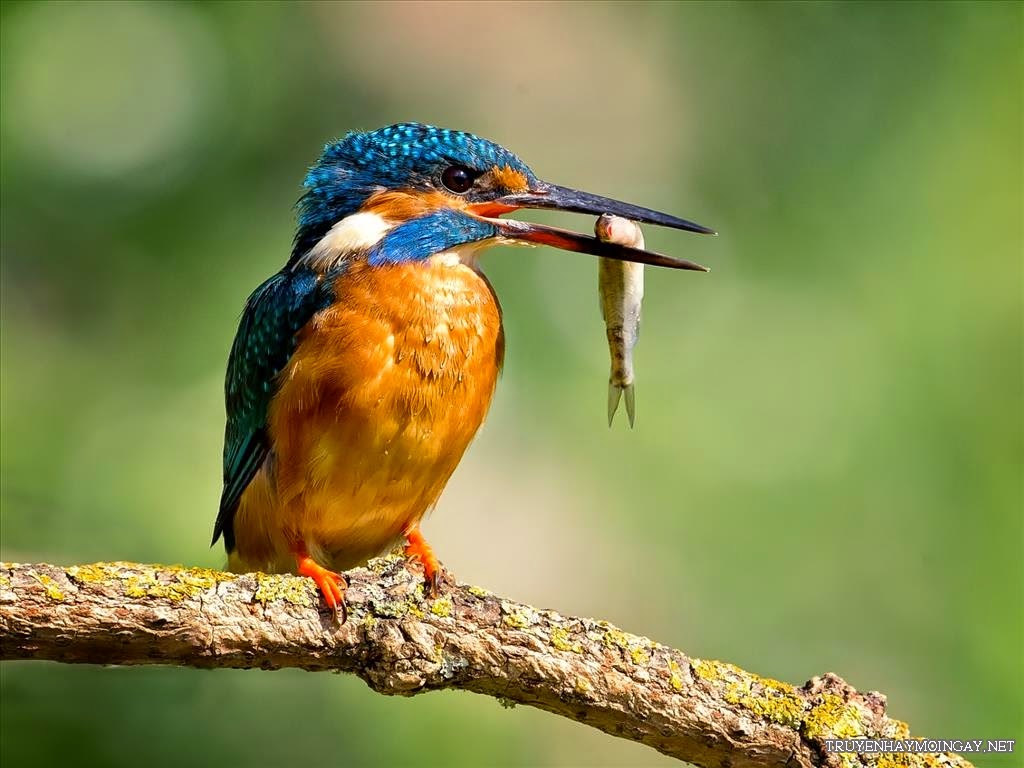 chim thuộc họ bồ câu, đầu nhỏ, ngực nở, đuôi vót.
Chim cu:
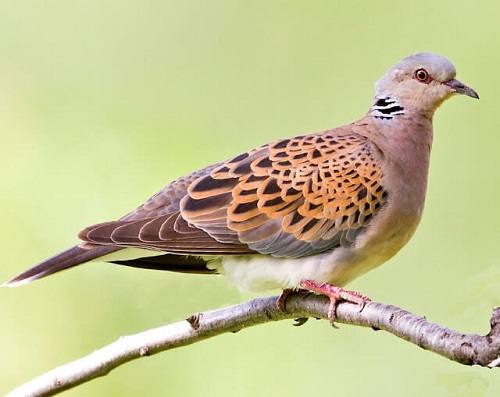 BỜ TRE ĐÓN KHÁCH
Ghé chơi đông đủ
Cả toán chim cu
Ca hát gật gù:
“Ồ, tre rất mát!”.
Bờ tre quanh hồ
Suốt ngày đón khách
Một đàn cò bạch
Hạ cánh reo mừng
Tre chợt tưng bừng
Nở đầy hoa trắng.
Khách còn chú ếch
Ì ộp vang lừng
Gọi sao tưng bừng
Lúc ngày vừa tắt.
                        (Võ Quảng)
Đến chơi im lặng
Có bác bồ nông
Đứng nhìn mênh mông
Im như tượng đá.
Một chú bói cá
Đỗ xuống cành mềm
Chú vụt bay lên
Đậu vào chỗ cũ.
[Speaker Notes: ĐỌc nối tiếp]
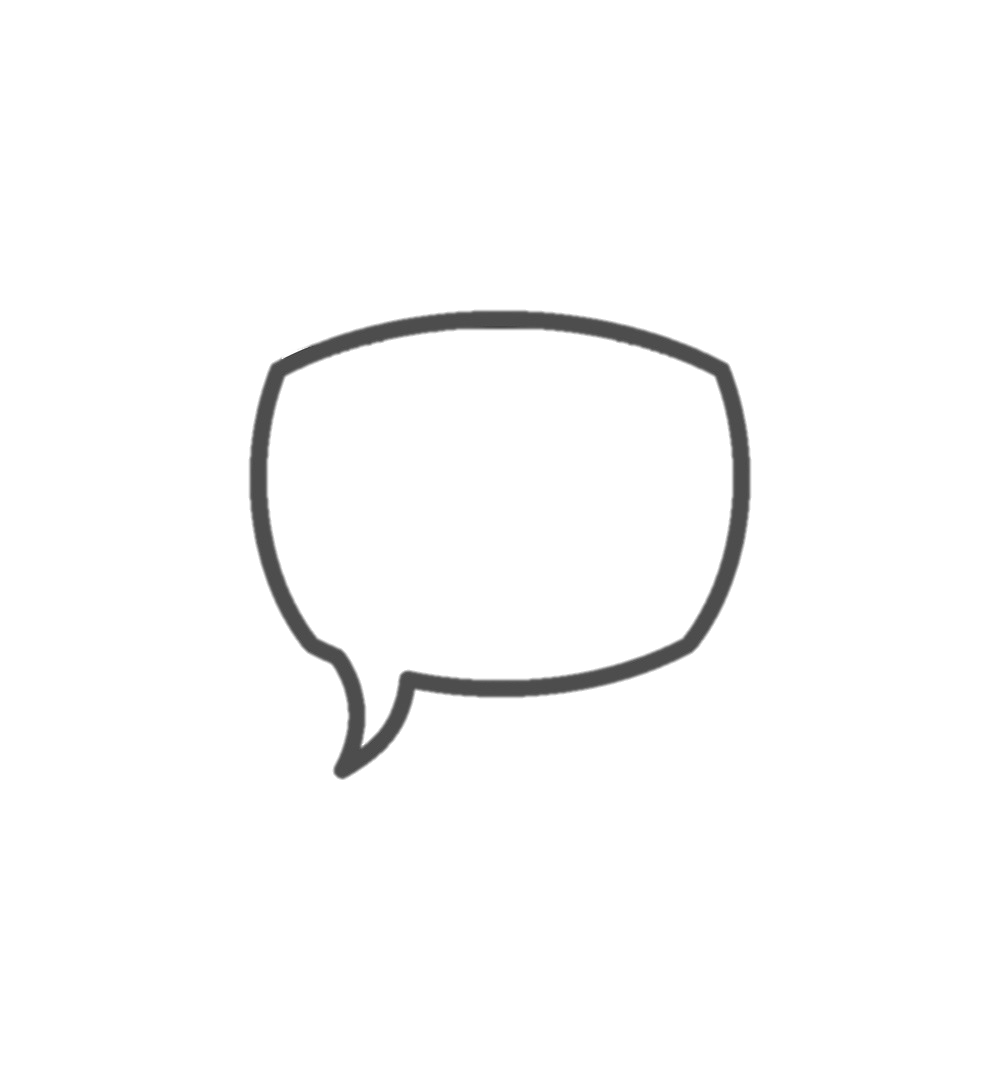 Luyện đọc
toàn bài
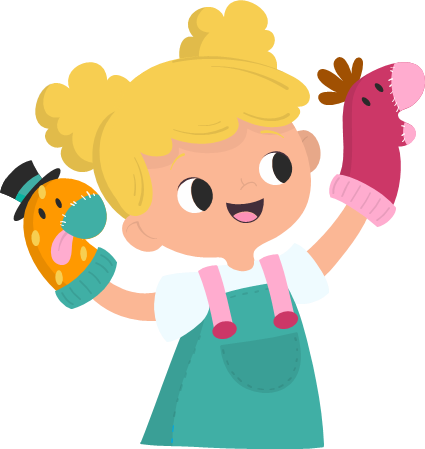 BỜ TRE ĐÓN KHÁCH
Ghé chơi đông đủ
Cả toán chim cu
Ca hát gật gù:
“Ồ, tre rất mát!”.
Bờ tre quanh hồ
Suốt ngày đón khách
Một đàn cò bạch
Hạ cánh reo mừng
Tre chợt tưng bừng
Nở đầy hoa trắng.
Khách còn chú ếch
Ì ộp vang lừng
Gọi sao tưng bừng
Lúc ngày vừa tắt.
                        (Võ Quảng)
Đến chơi im lặng
Có bác bồ nông
Đứng nhìn mênh mông
Im như tượng đá.
Một chú bói cá
Đỗ xuống cành mềm
Chú vụt bay lên
Đậu vào chỗ cũ.
[Speaker Notes: Đọc toàn bài]
TÌM HIỂU BÀI
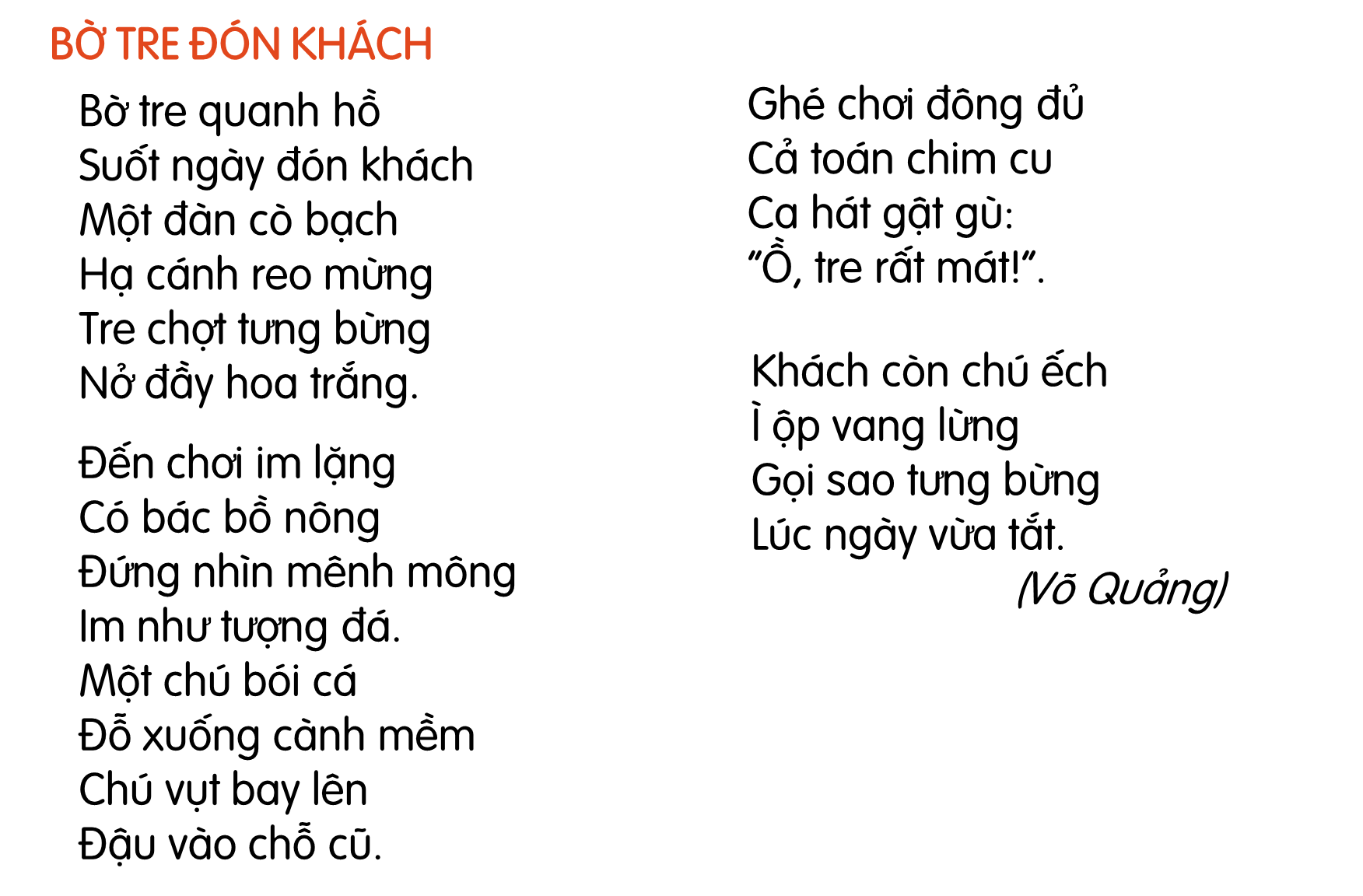 Có những con vật nào đến thăm bờ tre?
1
Những con vật nào đến thăm bờ tre là: cò bạch, bồ nông, chim bói cá, chim cu, ếch.
Kết hợp từ ngữ ở cột A với từ ngữ ở cột B.
2
[Speaker Notes: Hình ảnh chỉ mang tính chất trang trí chứ k minh hoạ cho văn bản nhé]
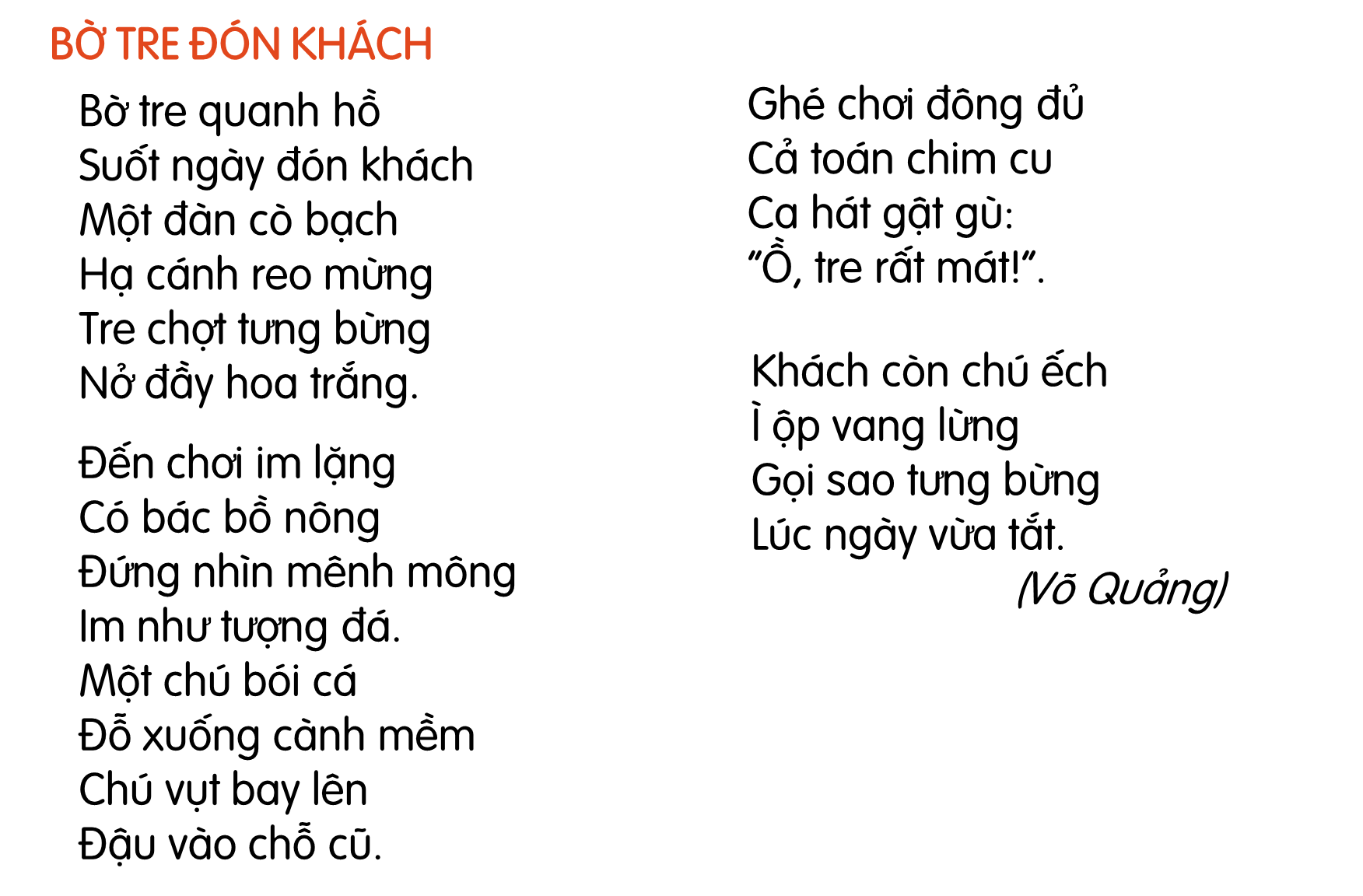 Câu thơ nào thể hiện niềm vui của bờ tre khi đón khách?
3
Câu thơ thể hiện niềm vui của bờ tre khi đón khách là: Tre chợt tưng bừng.
Tìm tiếng cùng vần ở cuối các dòng thơ trong đoạn thơ thứ nhất.
4
Bờ tre quanh hồ
Suốt ngày đón khách
Một đàn cò bạch
Hạ cánh reo mừng
Tre chợt tưng bừng
Nở đầy hoa trắng.
Bờ tre quanh hồ
Suốt ngày đón khách
Một đàn cò bạch
Hạ cánh reo mừng
Tre chợt tưng bừng
Nở đầy hoa trắng.
[Speaker Notes: GV hd cho hs thấy ddc các tiếng cùng vần sẽ làm cho bài thơ nhịp nhàng và hay hơn]
* Học thuộc lòng 2 khổ thơ em thích
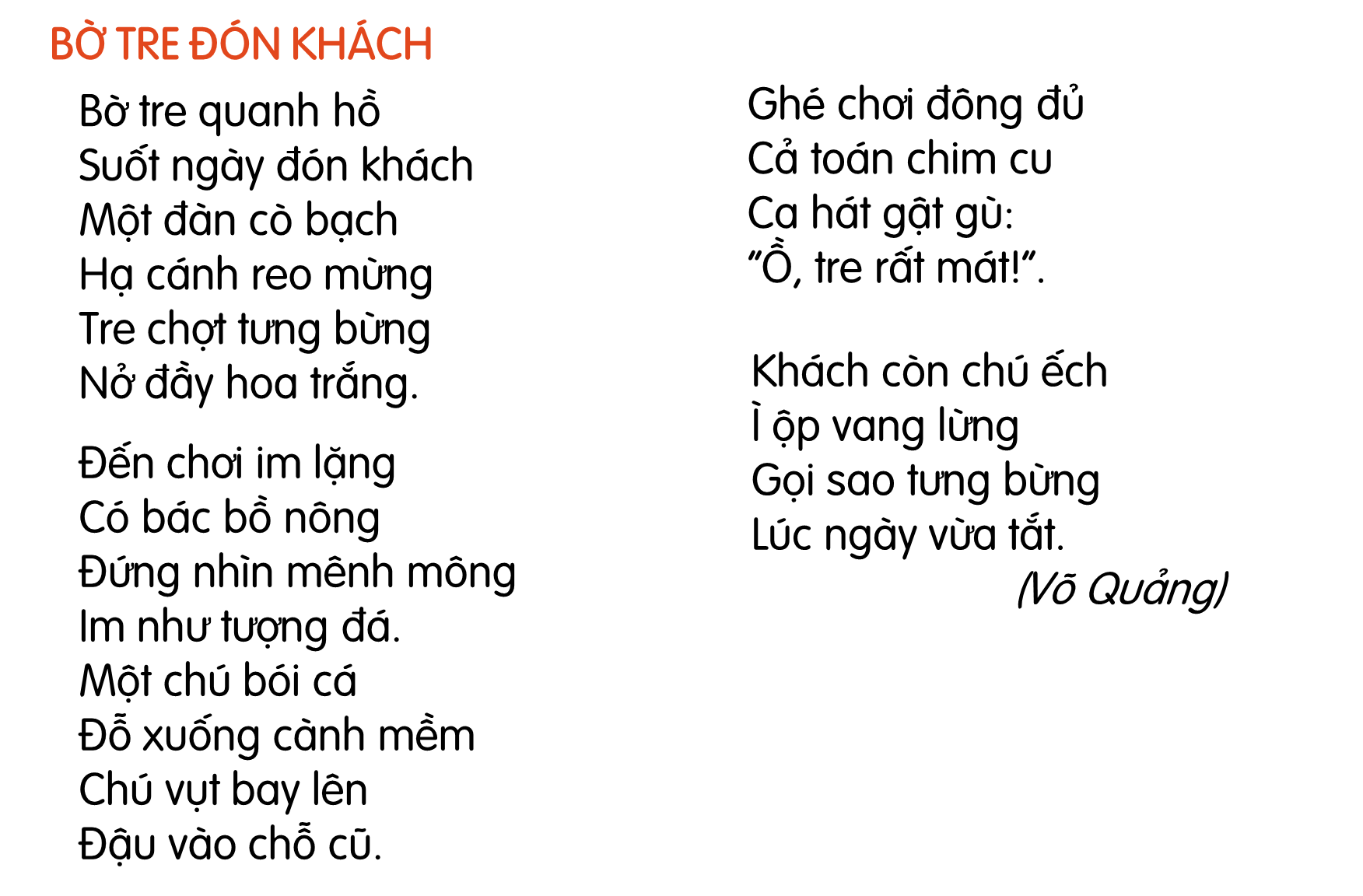 [Speaker Notes: Yêu cầu thuộc 2 khổ nên người soạn k biết chọn 2 khổ nào ạ. Khổ thân]
Tìm từ ngữ trong bài cho biết cuộc gặp gỡ giữa các con vật diễn ra rất vui.
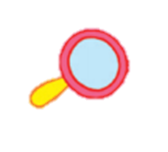 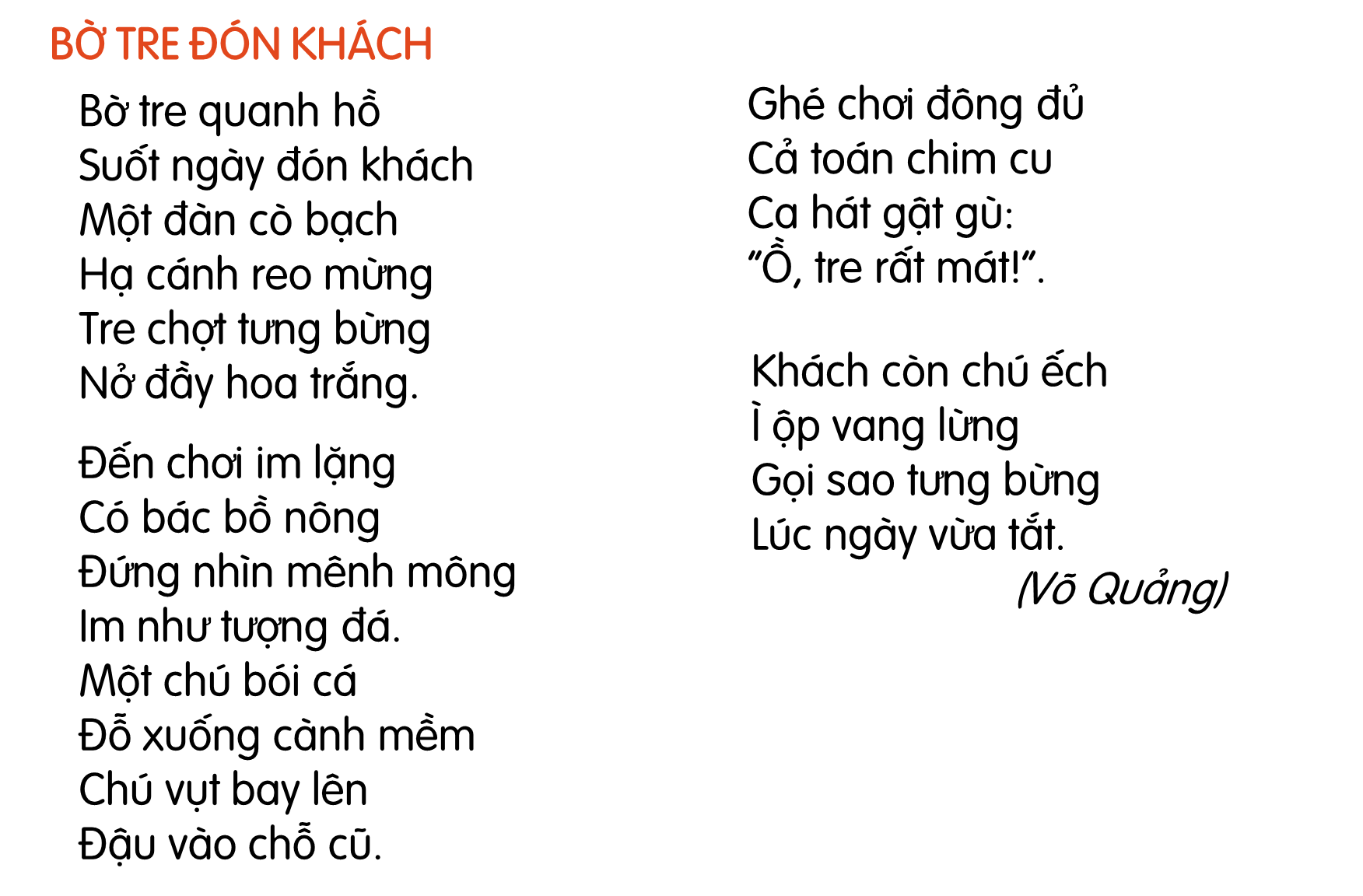 1
Đặt một câu với từ ngữ vừa tìm được.
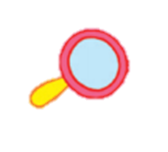 2
- Bé reo mừng đón mẹ về.
[Speaker Notes: Cho HS nêu câu trước rồi gv chiếu câu minh hoạ sau]
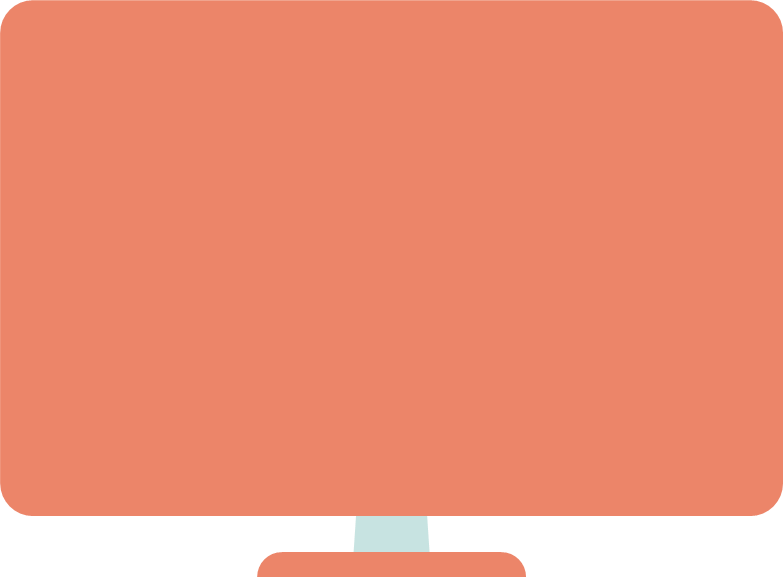 VẬN DỤNG
Hãy tưởng tượng mình là các loài vật trong bài thơ, gặp gỡ nhau ở hồ và cùng nói chuyện với nhau.
[Speaker Notes: GV cứ cho HS tưởng tưởng và đóng vai thoải mái, đừng áp đặt gì nhé]
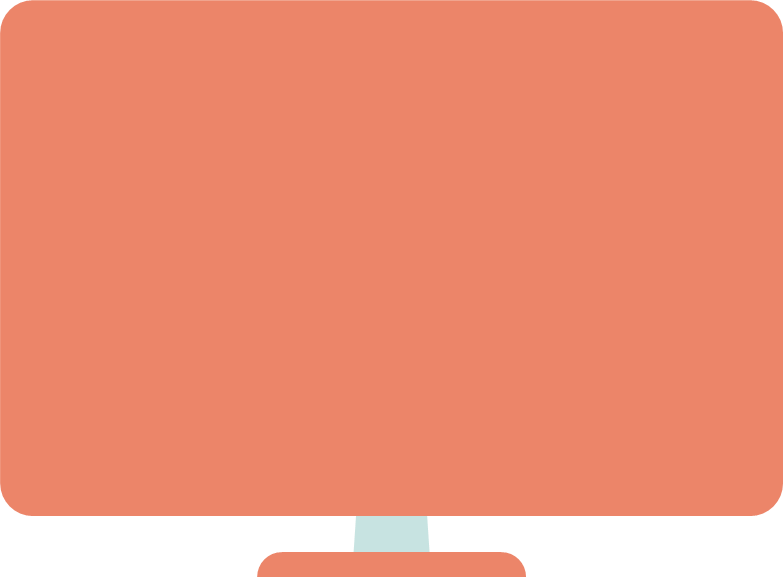 DẶN DÒ